いざという時のネット110, 119番
事故・急病いざというとき、あなたはどうする？
1　次の資料を見て、どんなことに気づきますか？　　○始めに自分で考える。　　○グループ内で意見を発表する。　　○班ででた意見を用紙(A3)にマジックで書いて　　　黒板に貼る。　　　　　　　　　　　　○代表の人が発表する。
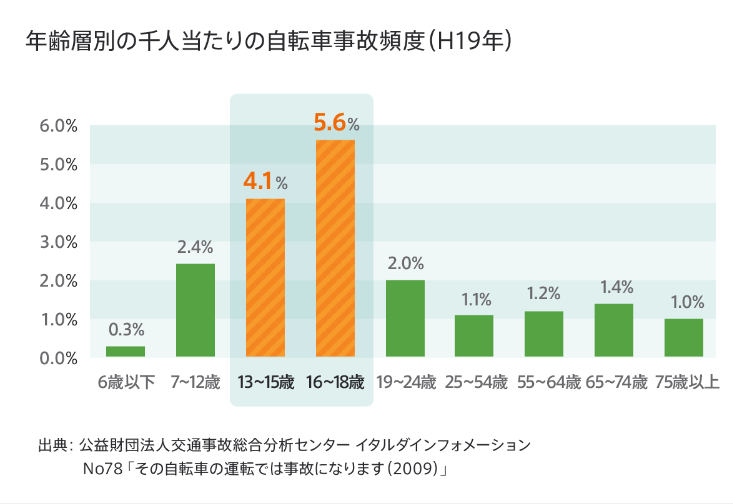 (%)
6.0
　
5.0

4.0
　
3.0

2.0
　
1.0
　
0.0
6以下    　7～12　  13～15　   16～18　  19～24   　25～54  　55～64　   65～74　   75以上　(歳)
2　事故にあった時、どうする。
○始めに自分で考える。　　○グループ内で意見を発表する。　　

　　○班ででた意見を紹介する。
もし自転車事故を起こしてしまったら？　

①被害者への対応と事故後の流れ
　　二次災害防止のために安全を確保し、必要に応じて救急車の手配を
　　　

②どんな事情があっても、事故が起きたら、必ず警察へ
　　関係者の安全の確保、必要に応じた救急車の手配を終えたら、次にすべきことは、
　　


　「交通事故証明書」の発行と、加入している損害保険への連絡
3　どうやって、警察や救急車に連絡する？
○始めに自分で考える。　　○グループ内で意見を発表する。　　
　　○班ででた意見を紹介する。
3　どうやって、警察や救急車に連絡する？
聴覚障害者の多くは、電話かけることってないよね。
そもそも　電話番号知ってる？
　警察って何番
　救急車ってどこに電話するの？　　病院？
3　どうやって、警察や救急車に連絡する？
聴覚障害者の多くは、電話かけることってないよね。
そもそも　電話番号知ってる？
　警察って何番
　救急車ってどこに電話するの？　　病院？　消防署
3　どうやって、警察や救急車に連絡する？
聴覚障害者の多くは、電話かけることってないよね。
そもそも　電話番号知ってる？
　警察って何番
　救急車ってどこに電話するの？　　病院？　消防署　


どうやって、知らせたらいいのか。
みんなの意見はどうだったかな？
3　どうやって、警察や救急車に連絡する？ビデオを見てみよう。
警察に連絡をしたい時
　　NET110番アプリ　　（神奈川県聴覚障害者福祉センター）
　　　　　https://www.youtube.com/watch?v=242EGF1DJXo
　　追加NET110番アプリ（神奈川県聴覚障害者福祉センター）
　https://www.youtube.com/watch?v=wNxoZqYA36w&t=83s

　　　　　　　　　　　　　　　　　　（どちらか1つを選択）
大事だと思ったことをメモしておこう
3　どうやって、警察や救急車に連絡する？ビデオを見てみよう。
救急車（や消防車）を呼びたい時時
　　ネット119とは（豊田市消防本部）
　　　  https://www.youtube.com/watch?v=tuOKYSm3O_4&t=66s
　　Net119番について（愛媛CATV　協力　松山市消防局)
　　　　　　　　https://www.youtube.com/watch?v=bWr_hfamzIY
　　NET119とは　（株式会社アルカディア）
　　　　https://www.youtube.com/watch?v=PYb4p2wqP00&t=14s　
　　　　　　　　　　
　　　　　　　　　　　　　　　　　　　　　 （どれか1つを選択）
大事だと思ったことをメモしておこう
4　位置情報の効果的な使い方を確認しよう
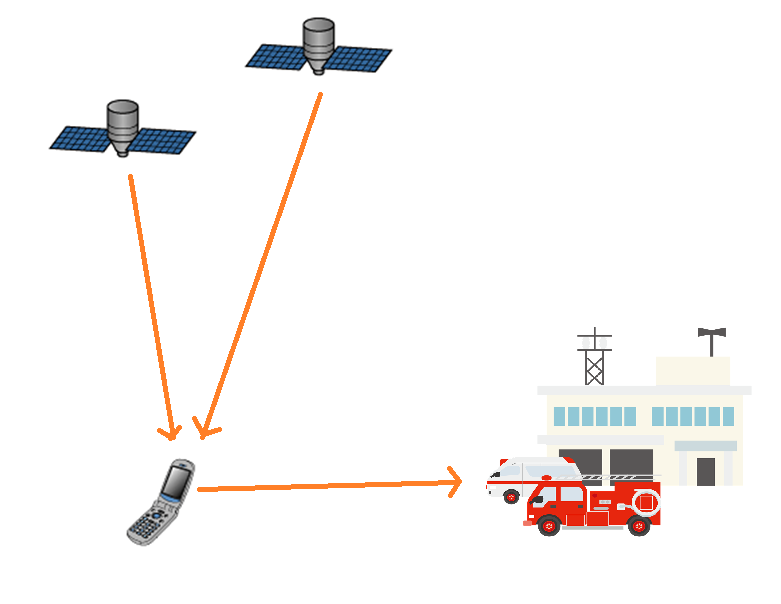 GPS
消防署など
あなたのスマホ・携帯電話
5　自分のスマホで登録しよう
自分のスマホまたは練習用スマホを用意する。

ダウンロードする。

登録する。

　　早く終わった人は周りの人を手伝おう。
　　わからない時は、遠慮しないで、先生や友達にたずねよう。
6　家族に伝えよう(今日の宿題)
おうちの人へ教えよう、「家族で登録」

「事故や急病の人が出たときに、どうしたらよいか」、今日学んだことを家族に伝えよう。

家族の中に聞こえない人がいたら、一緒に登録をしておこう。
作成：山田京子（2019年）
編集：筑波技術大学ろう者学教育コンテンツ開発取組